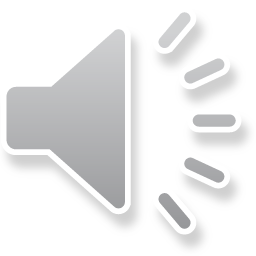 Online Timesheets for Professional Practice
Presentation by
UWE Bristol Professional Practice Office
UWE Bristol uses online timesheets for Nursing and
Midwifery students
This means staff supervising
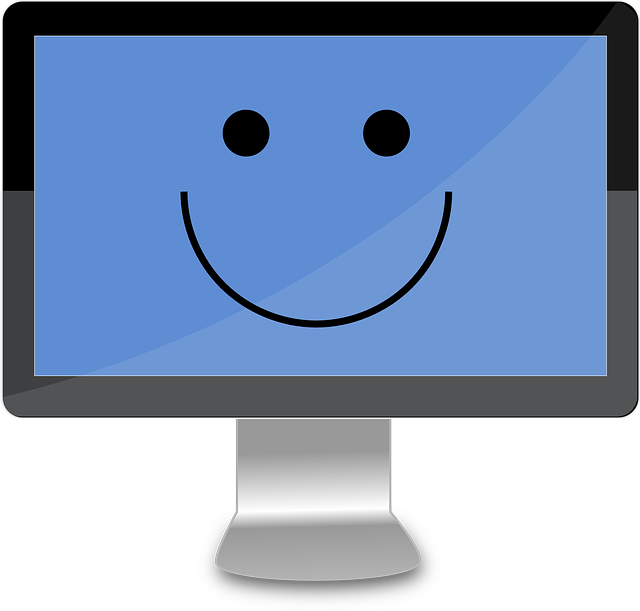 professional practice
will be required to approve placement hours online
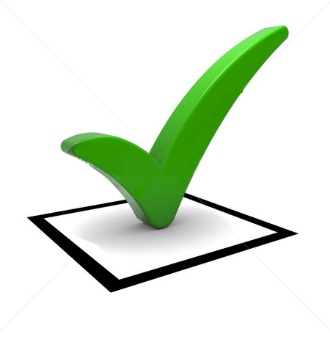 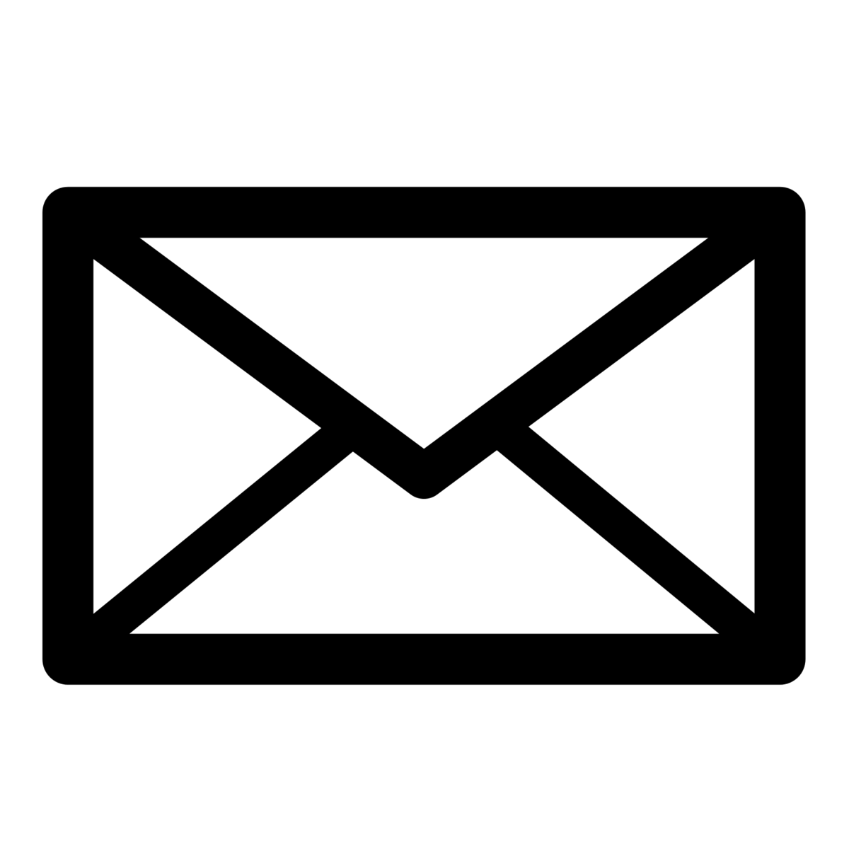 Dear Mentor,

Review timesheet
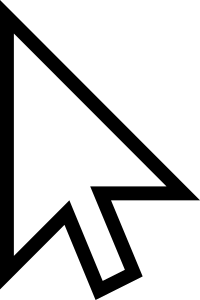 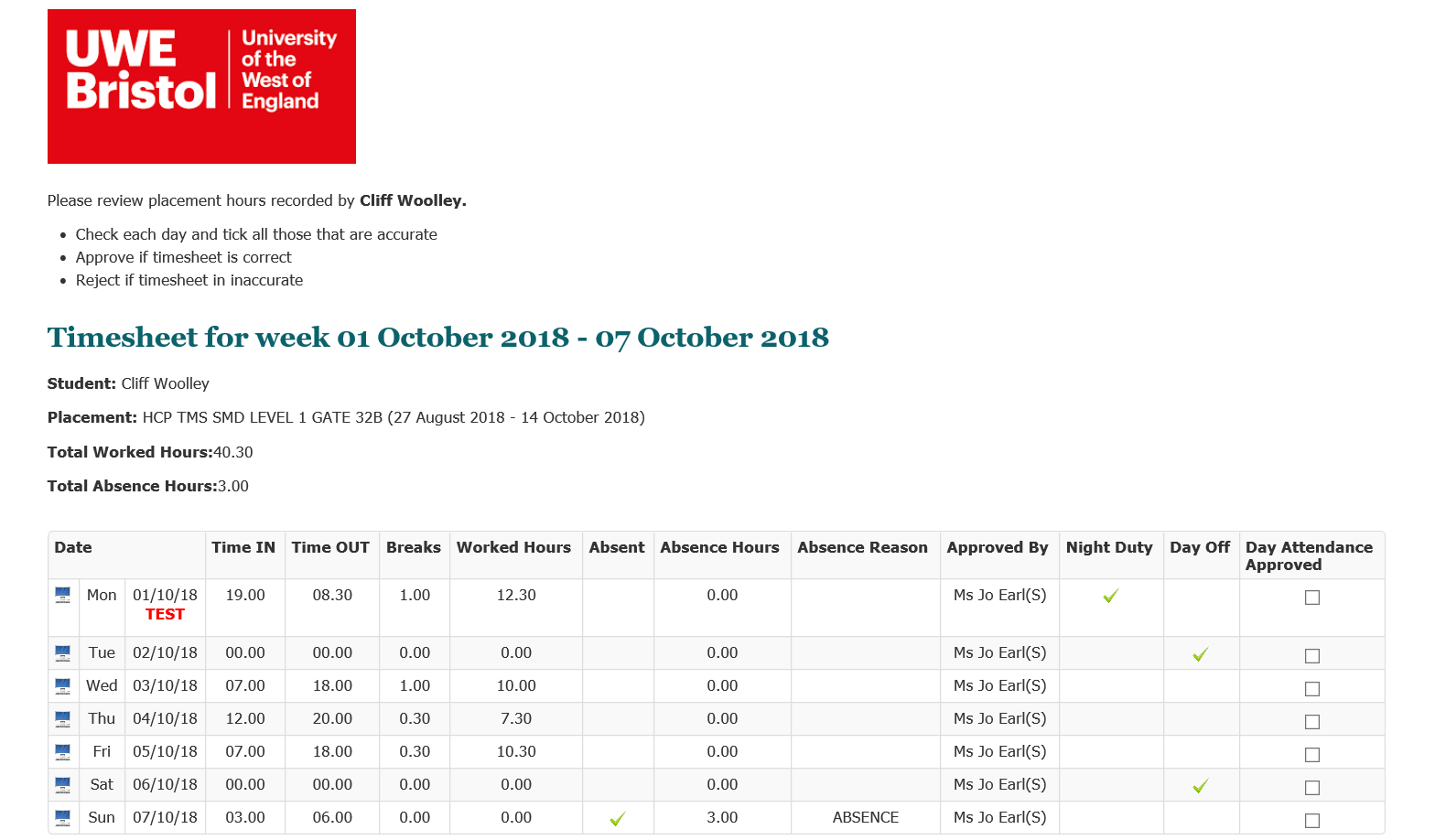 Please review placement hours recorded by Student Name
Student: Student Name
Placement: HCP TMS SMD LEVEL 1 GATE 32B (27 August 2018 – 14 October 2018
Total Worked Hours: 40:30
Total Absence Hours: 3:00
07:30
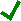 17:30
09:00
SOL Day
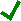 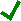 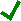 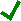 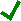 00:00
00:00
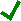 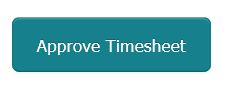 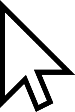 If you notice mistakes or have a query…
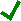 0:00
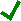 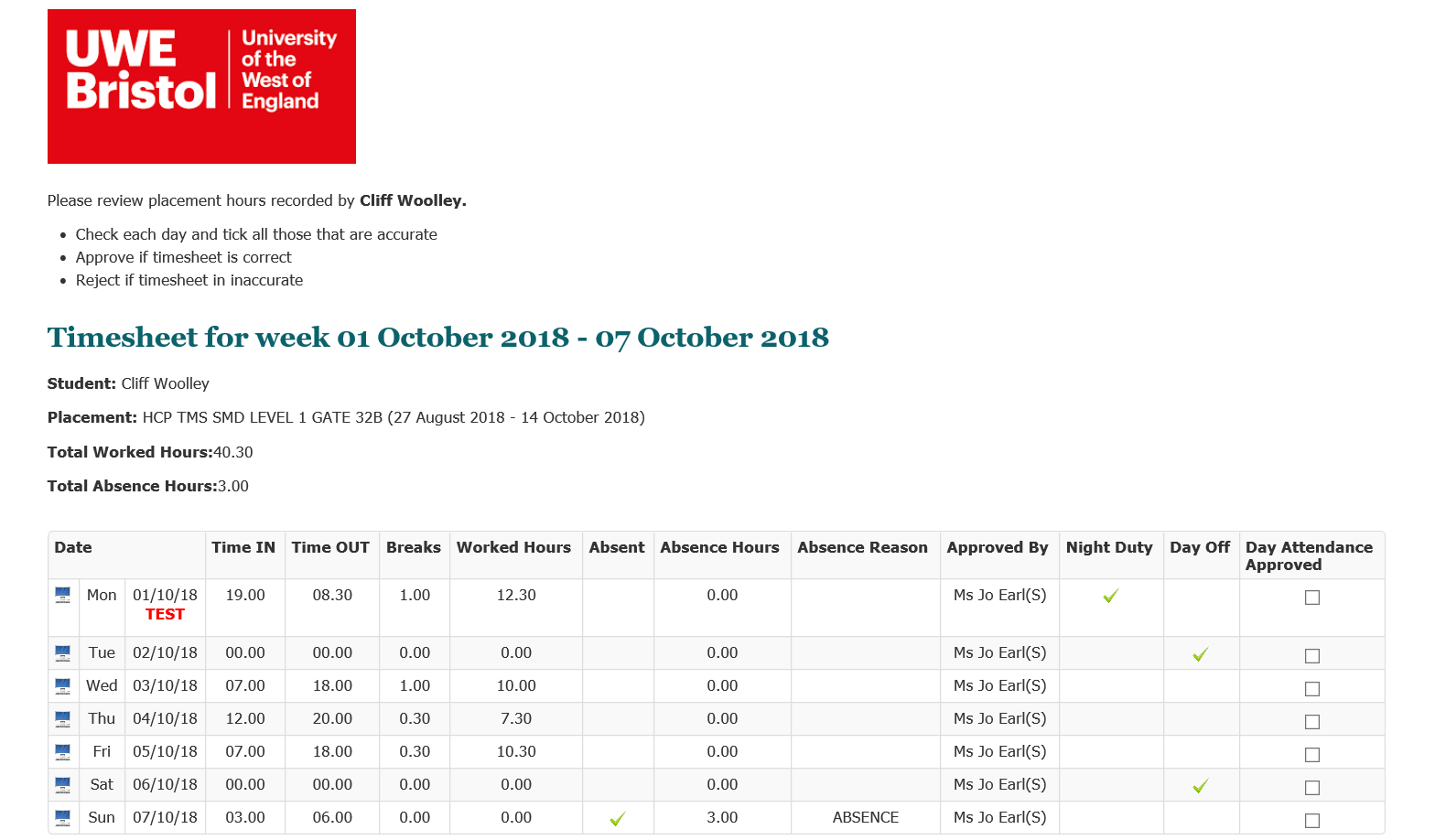 00:00
00:00
Please tick against any correct days. Where there are errors, please comment then reject the timesheet.
Reason for rejecting timesheet
You were not absent on Sunday – you did a full shift.
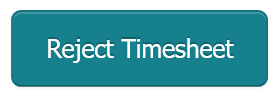 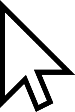 In summary:
You will get an email when you have an online timesheet to approve
Tick off the days to sign off the timesheet
If there is an error, you can reject it for the student to correct
Please approve timesheets within 5 working days
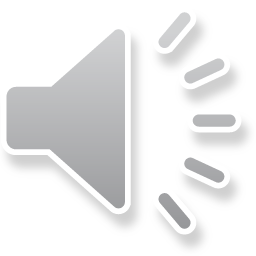 For any issues or questions:
If you have technical problems using online timesheets, contact sds.operations@uwe.ac.uk

If you have questions about a student’s practice hours, contact hscpsl@uwe.ac.uk